FERIA DE LA CIENCIA, TECNOLOGÍA E INVESTIGACION
INSTITUCIÓN BENEDIKTA ZUR NIEDEN - 2018
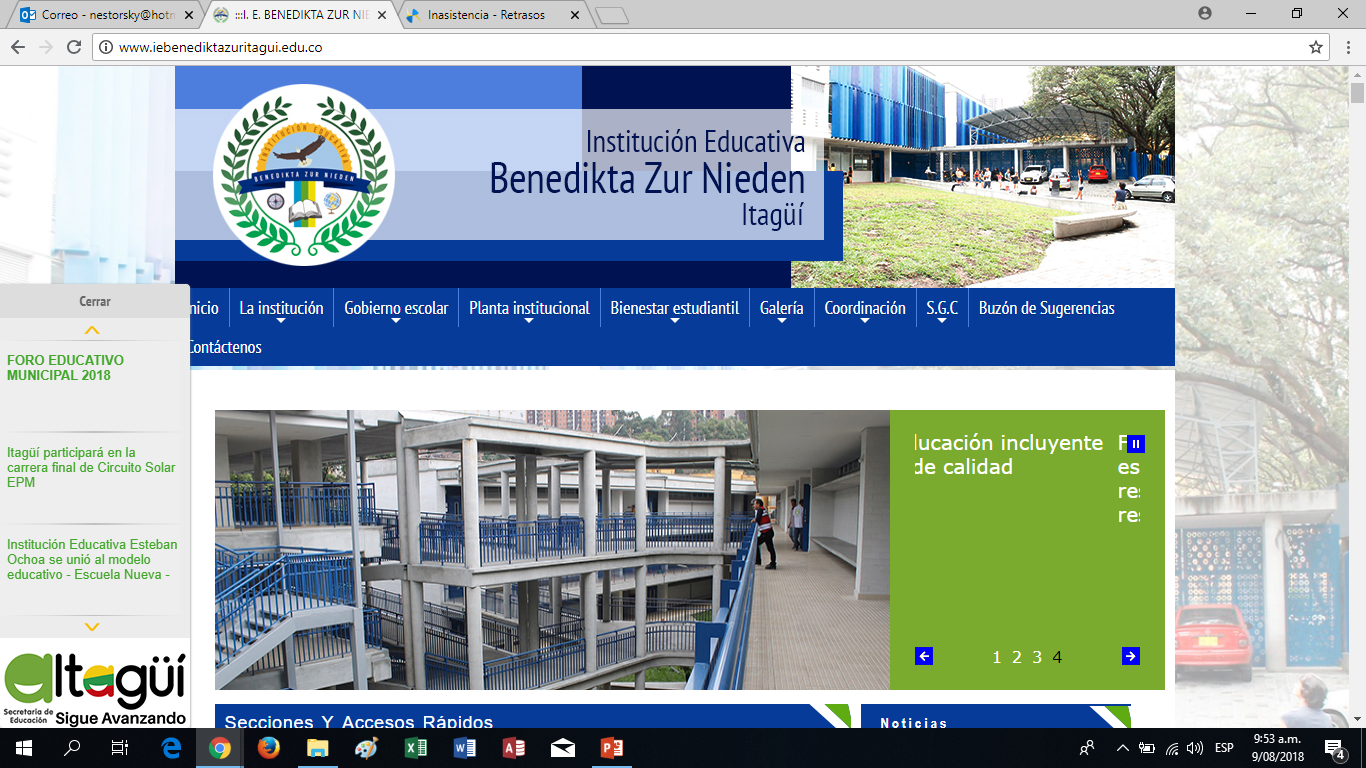 INTRODUCCION
La Feria de la Ciencia, Tecnología e Investigación en la Institución Educativa Benedikta Zur Nieden, se constituye en un espacio dinámico que poco a poco fortalece la generación del pensamiento científico, tecnológico e investigativo y en ese orden de ideas potencia diferentes habilidades en los estudiantes. La feria CTI busca que sigan un proceso con miras a la feria municipal que se celebrará en el día viernes 28 de septiembre de 2018 y luego puedan aspirar a participar en las ferias regionales.
OBJETIVO PRINCIPAL
Estimular en los estudiantes a través de la feria el pensamiento crítico, el trabajo investigativo y el gusto por descubrir cosas nuevas desde las diferentes áreas del saber.
¿DE QUÉ SE TRATA?
Es un espacio para socializar los trabajos de investigación desde cualquier área del conocimiento, que es desarrollada por estudiantes desde transición hasta el grado once, con el apoyo de las familias en los niveles inferiores y en general teniendo el acompañamiento de los docentes de la institución.
¿CUÁNDO SE REALIZARÁ?
Viernes 31 de agosto en cada jornada con un horario especial.
¿QUÉ REQUISITOS SE DEBEN CUMPLIR?
1.	Inscripción del anteproyecto llenando el siguiente cuadro
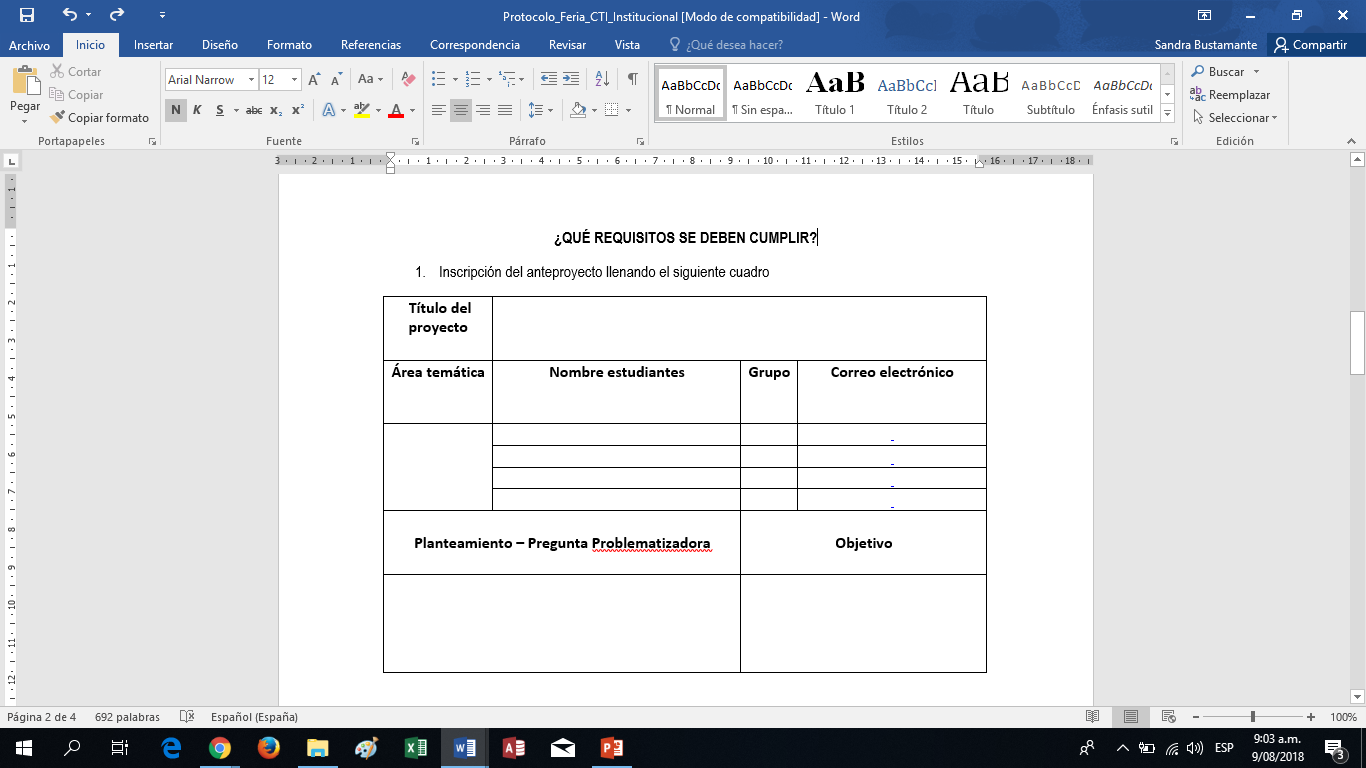 ¿QUÉ REQUISITOS SE DEBEN CUMPLIR?
2.	Desarrollar el proyecto que contenga los siguientes puntos:
a)	Título del proyecto: idea clara y concisa de la propuesta.
b)	Titulo divulgativo: creativo que llame la atención.
c)	Resumen: descripción breve del proyecto.
d)	Palabras clave.
e)	Planteamiento del problema con pregunta problematizadora: descripción.
¿QUÉ REQUISITOS SE DEBEN CUMPLIR?
f)	Objetivo general y específicos: metas.
g)	Marco teórico: revisión literaria.
h)	Metodología: descripción de las actividades.
i)	Resultados obtenidos: análisis.
j)	Conclusiones.
k)	Referencias bibliográficas.
l)	Bitácora.
¿QUÉ REQUISITOS SE DEBEN CUMPLIR?
3.	Debe clasificarse en un área temática según directrices de Secretaría de Educación (Ver cuadro anexo).

4.	Los equipos podrán estar integrados hasta por 4 estudiantes máximo.
¿CUÁLES SON LOS CRITERIOS DE EVALUACIÓN?
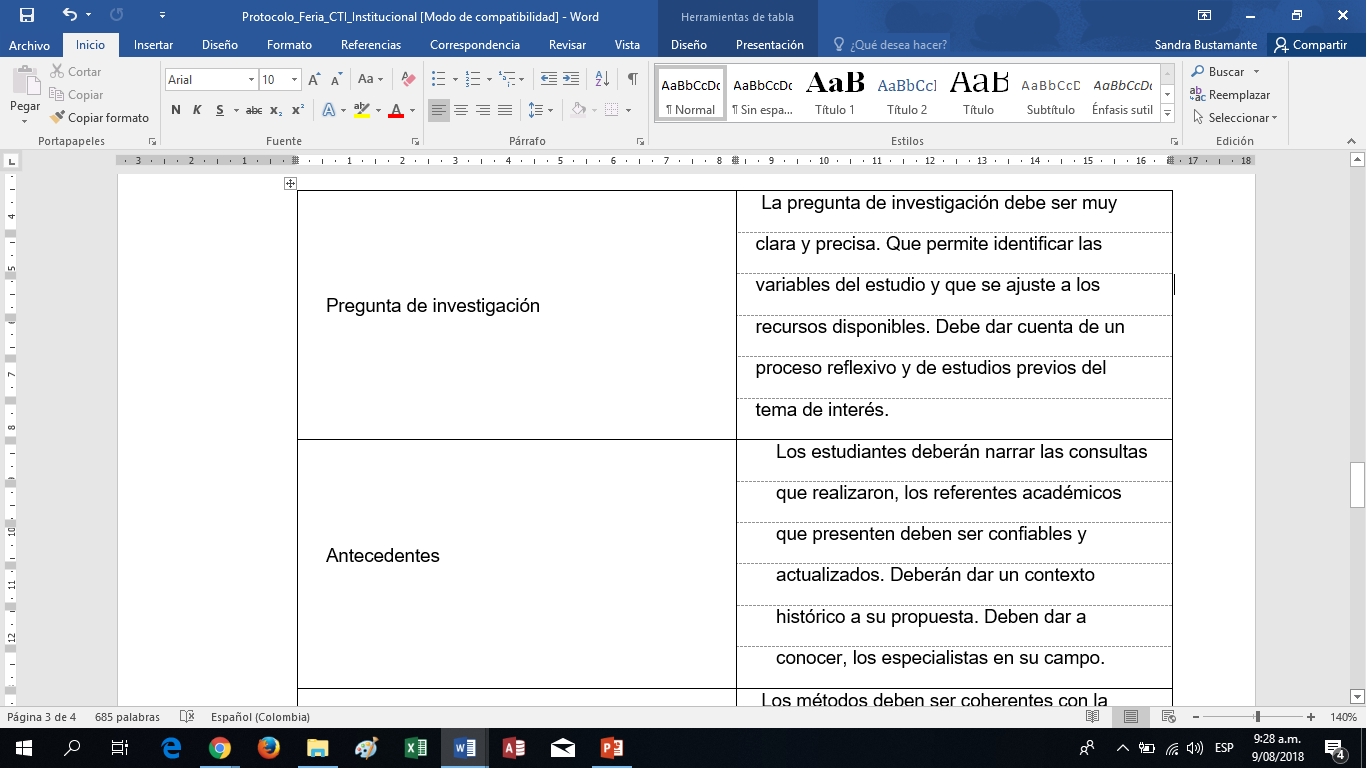 ¿CUÁLES SON LOS CRITERIOS DE EVALUACIÓN?
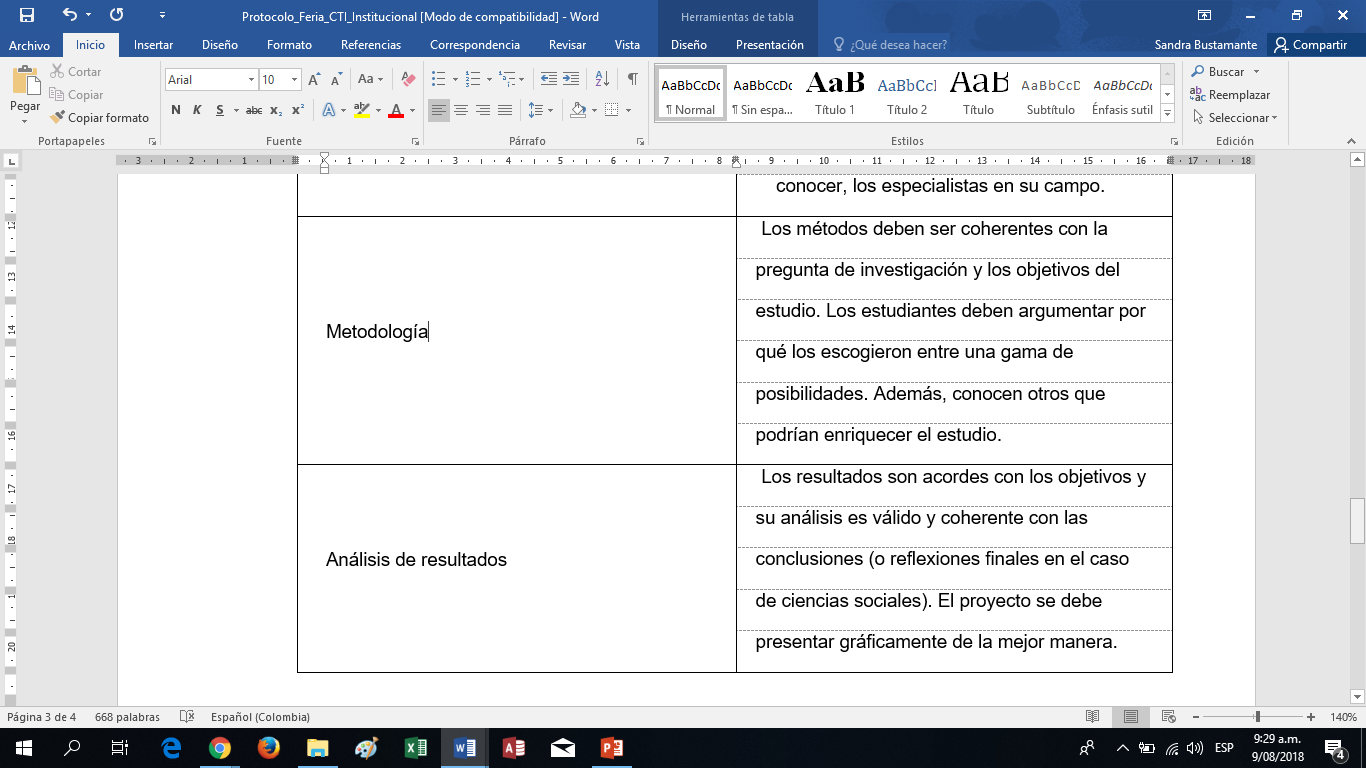 ¿CUÁLES SON LOS CRITERIOS DE EVALUACIÓN?
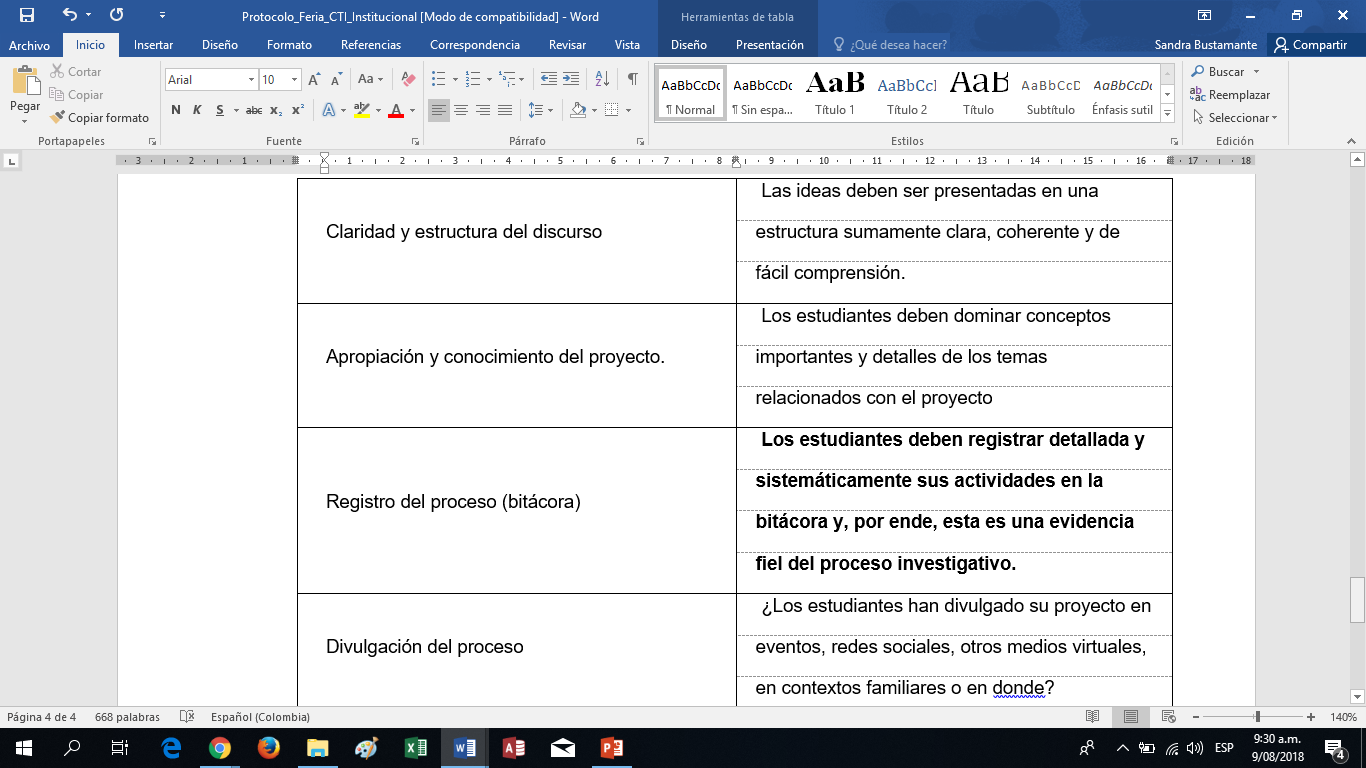 ¿CUÁLES SON LAS AREAS TEMATICAS?
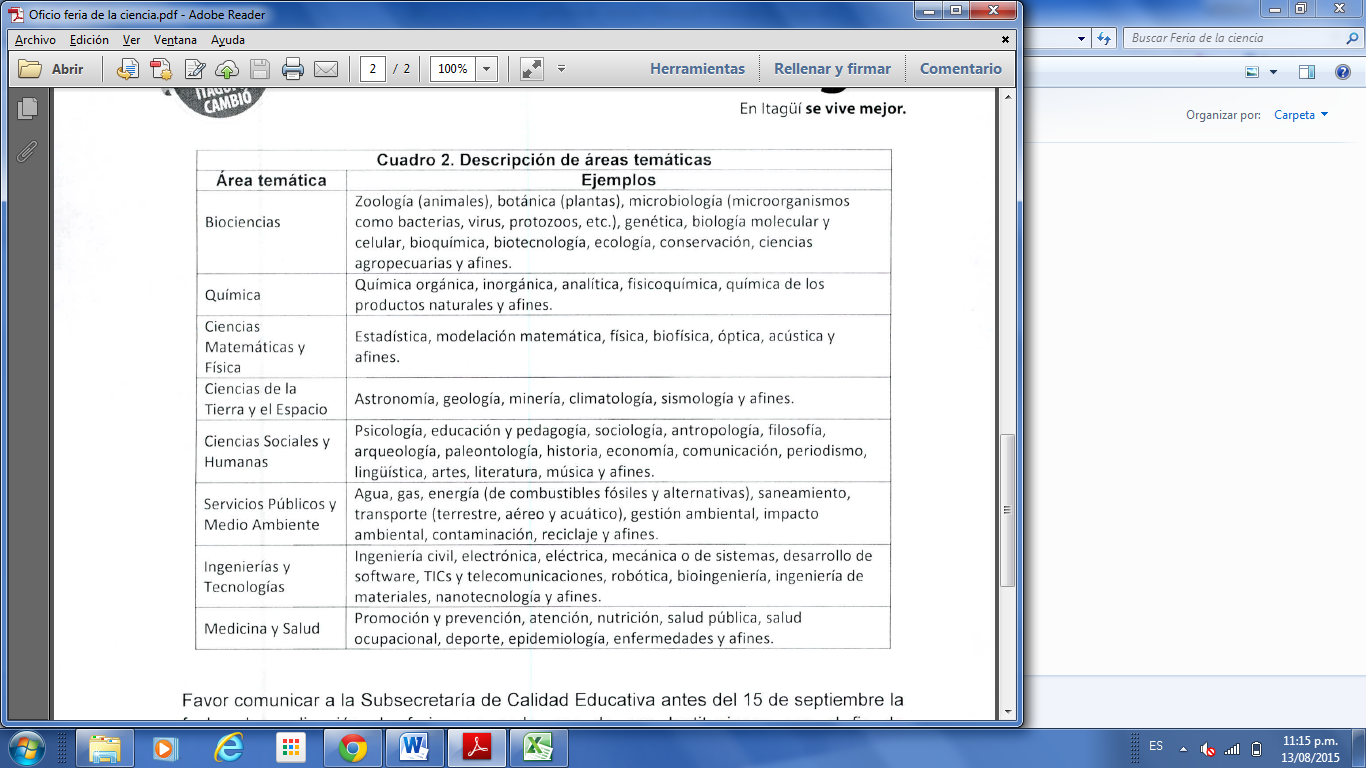